Pirömer Mahallesi 
90561 Sokak No1/A 
Ereğli/Konya
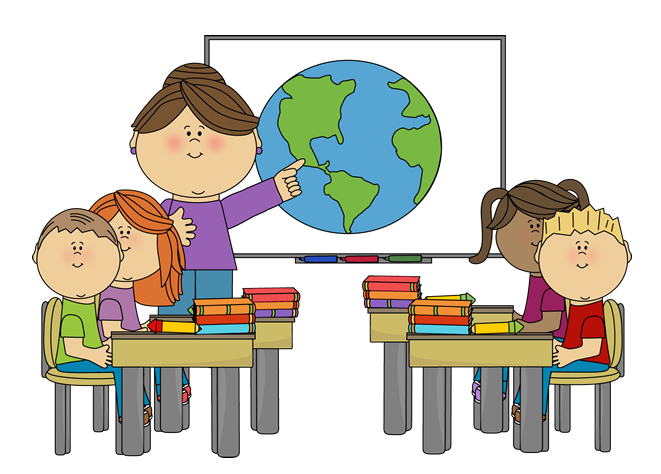 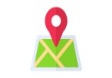 SINIF 
REHBERLİK
PROGRAMI
(ÖĞRETMENLERE YÖNELİK)
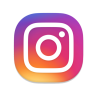 dumlupinarortaokuluu
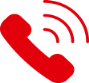 0332 713 11 78
http://ereglidumlupinar.meb.k12.tr
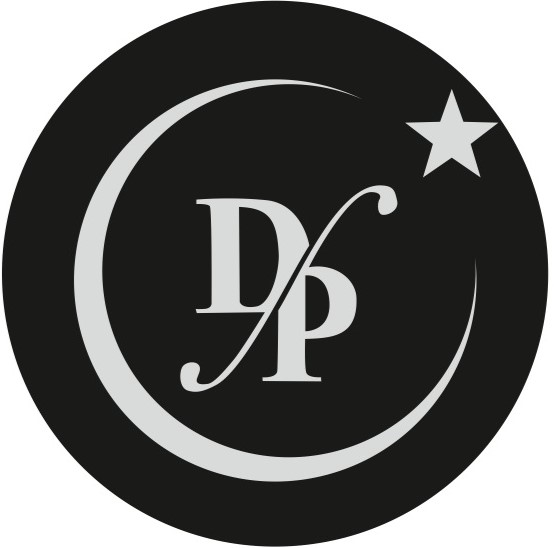 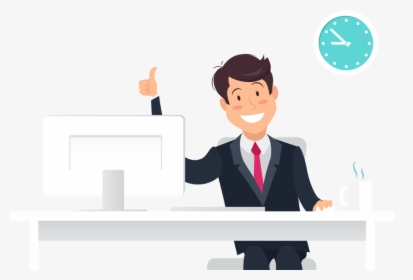 SINIF REHBERLİK PROGRAMI
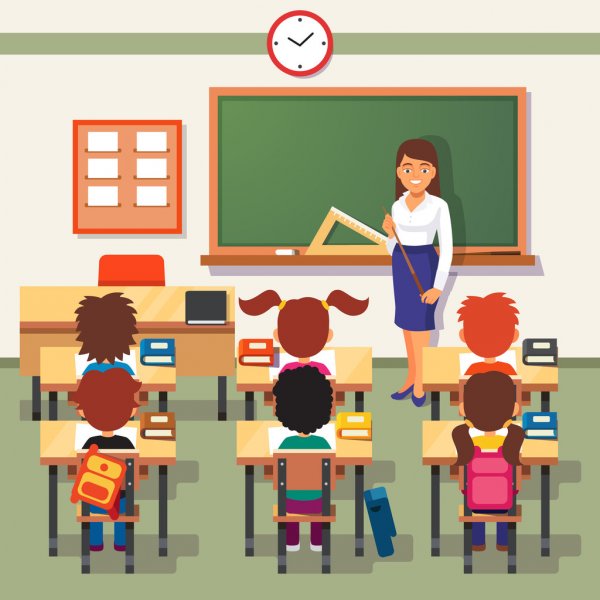 Sınıf Rehberlik Programı, 1739 sayılı Millî Eğitim Temel Kanunu’nda ifade edilen Türk Millî Eğitimi’nin Genel Amaçları ile Temel İlkeleri ve 2023 Eğitim Vizyonu esas alınarak hazırlanmıştır. Program 2023 Eğitim Vizyonu’na paralel olarak sadece beceri kazandırmayı değil, öğrencilerin edindikleri bilgileri beceriye, becerilerini de görgüye taşımalarına katkı sağlamayı amaçlamaktadır.
SINIF REHBERLİK PROGRAMI
Bu kapsamda program ile aşağıdaki genel amaçlara ulaşılması hedeflenmektedir.
Öğrenme yaşantıları yoluyla kendini tanıyabilen, 
Kendi ve başkalarının duygularını anlayan ve kendi duygularını ifade edebilen, 
Kişiler arası iletişim becerileri ve karakter güçleri gelişmiş, 
- İçinde bulunduğu çevresine ve topluma uyum sağlayabilen,
Problem çözme ve karar verme becerilerine sahip, 
Kendine uygun ders, dal/alan ve meslek seçebilen, 
Akademik planlama ve kariyer planlama yapabilen, 
- Hayat boyu öğrenme modelini alışkanlık hâline getiren,
Çalışarak üretmenin önemini benimseyen, 
İyi oluş düzeyleri yüksek, 
- Kök değerleri gelişmiş
bireyler yetiştirmek
amaçlanmıştır.
SINIF REHBERLİK PROGRAMI
Bu amaç için Akademik, Kariyer ve Sosyal Duygusal gelişim alanlarının amaçları, yeterlikleri ve kazanımları belirlenmiştir. 

Aşağıda kazanımlara temel teşkil eden genel amaçlar ve yeterlik alanları sunulmuştur:

Akademik Gelişim Alanı Amaçları 

Akademik gelişim alanı kapsamında öğrencilerin; 

I) Öğrenim gördükleri okula ve okulun çevresine uyum sağlamalarına, eğitsel amaçları çerçevesinde okul ve okulun çevresindeki imkânlardan yararlanmalarına, okul ve sınıf kurallarını benimsemelerine ve okula aidiyet duygusu geliştirmelerine katkı sağlayacak bilgi, beceri ve tutumu edinmeleri,
SINIF REHBERLİK PROGRAMI
Akademik Gelişim Alanı Amaçları 

II) Akademik çalışmalarında devamlılık, kararlılık ve çaba gösterme, sorumluluk üstlenme, çalışmalarına değer verme ve hayat boyu öğrenme konularına yönelik uygun akademik anlayış ve sorumluluk bilinci geliştirmeleri, 

III) Akademik gelişimleri ve başarıları için gereken bilgi, beceri ve tutumu kazanmaları, onları eğitsel başarıya götüren strateji, yöntem ve teknikleri edinmeleri amaçlanmaktadır.
SINIF REHBERLİK PROGRAMI
Akademik Gelişim Alanı Amaçları 

Bu amaçlar için aşağıdaki yeterlikler belirlenmiştir:

A)  Okula ve okulun çevresine uyum 

B)  Akademik anlayış ve sorumluluk bilinci geliştirme 

C)  Eğitsel planlama ve başarı
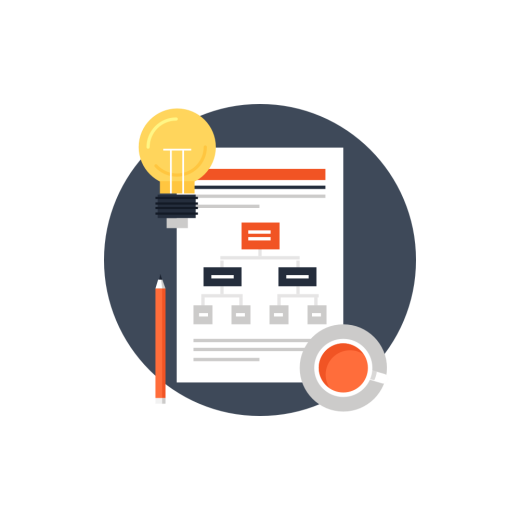 SINIF REHBERLİK PROGRAMI
Akademik gelişim alanında 65 kazanım bulunmakta ancak bazı sınıf düzeylerinde aynı kazanımların tekrar edilmesi nedeniyle toplam 116 kazanım yer almaktadır. Akademik gelişim alanı yeterlikleri incelendiğinde; 

 Okula ve okulun çevresine uyum yeterlik alanında 18, 

Akademik anlayış ve sorumluluk bilinci geliştirme yeterlik alanında 20

 Eğitsel planlama ve başarı yeterlik alanında 27 kazanım bulunmaktadır.
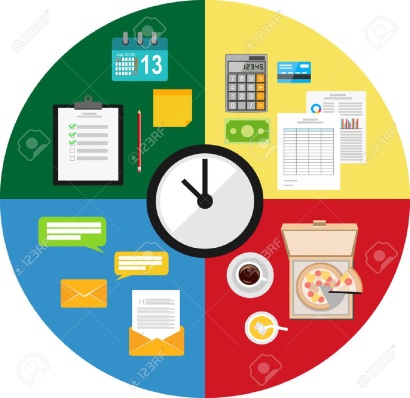 SINIF REHBERLİK PROGRAMI
Kazanımlar sınıf düzeylerine göre incelendiğinde; 

 Okul öncesinde 12, 

 İlkokul birinci sınıfta 9, ikinci sınıfta 7, üçüncü sınıfta 9, dördüncü sınıfta 8,

 Ortaokul beşinci sınıfta 11, altıncı sınıfta 7, yedinci sınıfta 11, sekizinci sınıfta 10,

 Ortaöğretim dokuzuncu sınıfta 9, onuncu sınıfta 6, on birinci sınıfta 7, on ikinci sınıfta 10 kazanım bulunmaktadır.
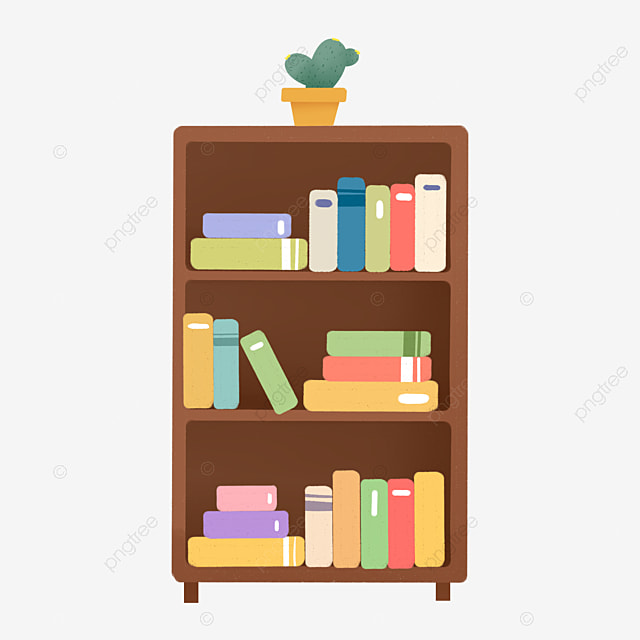 SINIF REHBERLİK PROGRAMI
Kariyer Gelişim Alanı Amaçları 

Kariyer gelişim alanı kapsamında öğrencilerin; 

I) Kariyer gelişimi sürecinde kariyer bilgisini kullanarak kariyer farkındalığı kazanmaları, 

II) Eğitsel süreçleri kariyer amaçları ile ilişkilendirerek kariyer hazırlığı yapmaları, 

III) Kariyer kararı vererek kariyer planını uygulamaya koymaları amaçlanmaktadır.
SINIF REHBERLİK PROGRAMI
Kariyer Gelişim Alanı Amaçları 

Bu amaçlar için aşağıdaki yeterlikler belirlenmiştir:

A) Kariyer Farkındalığı 

B) Kariyer Hazırlığı 

C) Kariyer Planlama
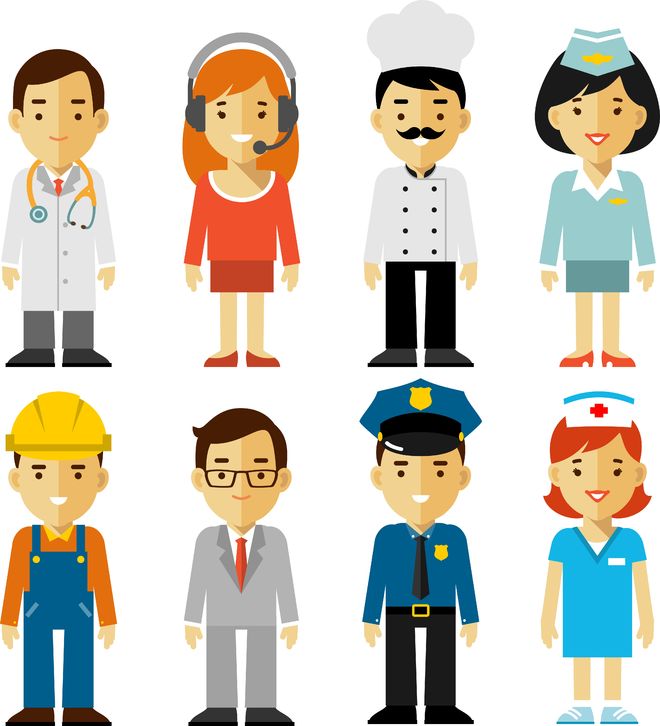 SINIF REHBERLİK PROGRAMI
Kariyer gelişim alanında 62 kazanım bulunmakta ancak bazı sınıf düzeylerinde aynı kazanımların tekrar edilmesi nedeniyle toplam 78 kazanım yer almaktadır. 

Kariyer gelişim alanı yeterlikleri incelendiğinde; 
 
 Kariyer farkındalığı yeterlik alanında 32 kazanım, 

 Kariyer hazırlığı yeterlik alanında 15 kazanım, 

 Kariyer planlama yeterlik alanında 15 kazanım bulunmaktadır.
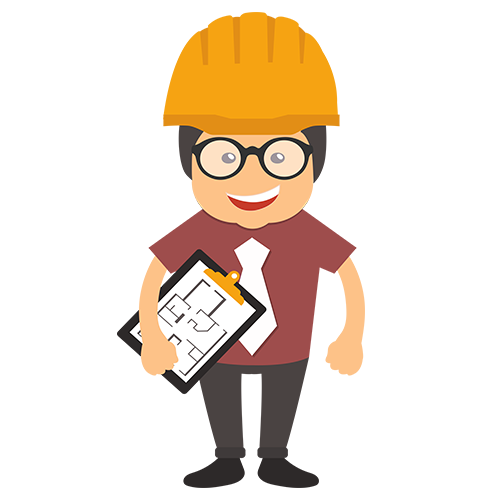 SINIF REHBERLİK PROGRAMI
Kazanımlar sınıf düzeylerine göre incelendiğinde; 

 Okul öncesinde 3, 

 İlkokul birinci sınıfta 3, ikinci sınıfta 4, üçüncü ve dördüncü sınıfta 5, 

 Ortaokul beşinci sınıfta 5, altıncı sınıfta 7, yedinci sınıfta 5, sekizinci sınıfta 9, 

 Ortaöğretim dokuzuncu sınıfta 8, onuncu sınıfta 9, on birinci sınıfta 6, on ikinci sınıfta 9 kazanım bulunmaktadır.
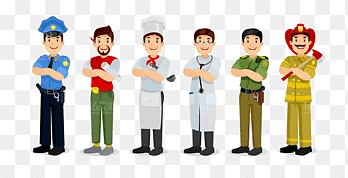 SINIF REHBERLİK PROGRAMI
Sosyal Duygusal Gelişim Alanı Amaçları 

Sosyal duygusal gelişim alanı kapsamında öğrencilerin; 

I) Kendilerini tanımaları, duygularını anlamaları ve yönetmeleri, kişilerarası sağlıklı ilişkiler geliştirmeleri için gerekli bilgi, tutum ve davranışları edinmeleri, 

II) Kararlar vermeleri, amaçlar oluşturmaları, amaçlara ulaşmak için gerekli önlemleri almaları ve bu yönde çaba göstermeleri, 

III) Kişisel güvenliğini sağlamaları ve yaşam becerileri geliştirmeleri amaçlanmaktadır.
SINIF REHBERLİK PROGRAMI
Sosyal Duygusal Gelişim Alanı Amaçları 

Bu amaçlar için aşağıdaki yeterlikler belirlenmiştir:

A) Benlik Farkındalığı 

B) Duyguları Anlama ve Yönetme 

C) Kişiler Arası Beceriler 

D) Karar Verme 

E) Kişisel Güvenliğini Sağlama
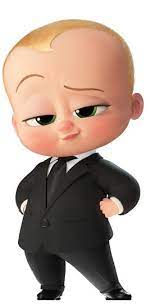 SINIF REHBERLİK PROGRAMI
Sosyal Duygusal gelişim alanında 163 kazanım bulunmakta ancak bazı sınıf düzeylerinde aynı kazanımların tekrar edilmesi nedeniyle toplam 212 kazanım yer almaktadır. 

Sosyal duygusal gelişim alanı yeterlikleri incelendiğinde; 

 Benlik farkındalığı yeterlik alanında 50 kazanım, 

 Duyguları anlama ve yönetme yeterlik alanında 21 kazanım,

 Kişiler arası beceriler yeterlik alanında 48 kazanım, 

 Karar verme yeterlik alanında 14 kazanım, 

 Kişisel güvenliğini sağlama yeterlik alanında 30 kazanım bulunmaktadır.
SINIF REHBERLİK PROGRAMI
Kazanımlar sınıf düzeylerine göre incelendiğinde; 

 Okul öncesinde 15, 

 İlkokul birinci sınıfta 18, ikinci ve üçüncü sınıfta 17, dördüncü sınıfta 18,

 Ortaokul beşinci sınıfta 18, altıncı sınıfta 19, yedinci sınıfta 17, sekizinci sınıfta 11, 

 Ortaöğretim dokuzuncu sınıfta 14, onuncu sınıfta 15, on birinci sınıfta 20, on ikinci sınıfta 13 kazanım bulunmaktadır.
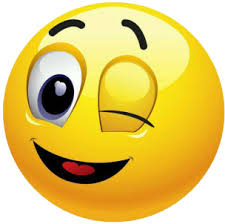 SINIF REHBERLİK PROGRAMI VİZYONU, MİSYONU VE DEĞERLERİ
Vizyon 

Sınıf Rehberlik Programı’nın vizyonu, bugünün çocuklarını yarının sağlıklı, başarılı ve iyi oluş düzeyi yüksek bireyleri olarak yetiştirmektir. 

Misyon 

Sınıf Rehberlik Programı’nın misyonu, 2023 Eğitim Vizyonu’nda yer alan Rehberlik ve Psikolojik Danışma alanına ilişkin hedeflerle paralel bir şekilde öğrencilerin akademik, kariyer ve sosyal duygusal gelişimlerine katkı sağlamaktır. Türkiye’nin eğitim politikaları ve öğrencilerin ihtiyaçlarının birleşimini temel alan bu program ile öğrencilerin her bir gelişim alanına ilişkin bilgi ve becerilerini en üst düzeye çıkarmak, karakter güçleri gelişimini desteklemek ve örgün eğitim sürecinden akademik başarıları ve iyi oluşları yüksek şekilde mezun olmaları amaçlanmaktadır.
SINIF REHBERLİK PROGRAMI VİZYONU, MİSYONU VE DEĞERLERİ
Değerler 

Sınıf Rehberlik Programı ile öğrencilerin Millî Eğitim Bakanlığının öğretim programlarında yer alan kök değerlerle (adalet, dostluk, dürüstlük, öz denetim, sabır, saygı, sevgi, sorumluluk, vatanseverlik, yardımseverlik) birlikte karakter güçlerinin de (azim ve kararlılık, öğrenme aşkı, merak, umut ve iyimserlik, nezaket, sosyal zekâ, yaşam coşkusu, cesaret, tedbirlilik, affedicilik, şükran duyma, mizah gibi) geliştirilmesi amaçlanmaktadır.
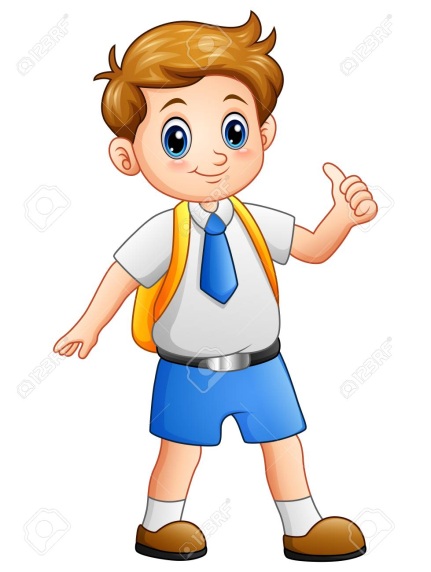 SINIF REHBERLİK PROGRAMININ ÖZELLİKLERİ
Tek bir modele dayanmak yerine özellikle gelişimsel, yeterlik, güç temelli, problem odaklı ve kültürel farklılıkları dikkate alan kapsayıcı bir yaklaşım benimsenmiştir.

 Akademik, kariyer ve sosyal duygusal olmak üzere üç temel gelişim alanı belirlenmiştir. Bu gelişim alanlarına ait kazanım ifadeleri birbirinden ayrı olmakla birlikte birbirini destekleyecek şekilde yazılmıştır.

 Gelişim alanlarına ilişkin yeterlik alanları çeşitlendirilmiş ve açık bir şekilde belirlenmiştir. Yeterlikler ve kazanımlar; öğrencilerin yaşları, zihinsel, sosyal duygusal ve fiziksel gelişimleri ile gelişim görevleri dikkate alınarak hazırlanmıştır.
SINIF REHBERLİK PROGRAMININ ÖZELLİKLERİ
Gelişim alanlarında duyguların farkındalığına ve ifade edilmesine özen gösterilmiştir. 

 Kazanımlar yazılırken program geliştirme sürecinde öğrencilerin, velilerin ve öğretmenlerin rehberlik ihtiyacını ortaya koyan RİBA sonuçları, çalıştaylar kapsamında öğretmenlere uygulanan ihtiyaç analizi ile elde edilen veriler,“Karakter Güçleri ve Erdemler”, “21. Yüzyıl Becerileri” olarak adlandırılan yeni nesil beceriler ve Millî Eğitim Bakanlığı tarafından tanımlanan “Kök Değerler” dikkate alınmıştır.

 Duyuşsal davranış kazandırmanın bir süreç olduğu ve tekrarlanması gerektiği dikkate alınarak kazanımların kapsayıcı olmasına özen gösterilmiş ve bazı kazanımlar farklı sınıf düzeylerinde tekrar edilmiştir.
SINIF REHBERLİK PROGRAMININ ÖZELLİKLERİ
Akademik gelişim alanında, hayat boyu gelişim ve değişim anlayışından hareketle öğrencilerin kendi öğrenmelerinin sorumluluğunu alması, akademik anlayış geliştirmeleri, akademik çalışmalarında öz düzenleme becerilerini kazanmaları amaçlanmaktadır. Bu kapsamda öğrencilerin okula aidiyet geliştirmeleri, akademik gelişimleri ile ilgili öz değerlendirme yaparak gelişimlerini destekleyebilecek planlamalar yapabilmeleri, eğitsel başarıya götürecek kendilerine uygun öğrenme stillerini ve stratejilerini, zaman yönetimi becerilerini geliştirmeleri önemli görülmüştür.
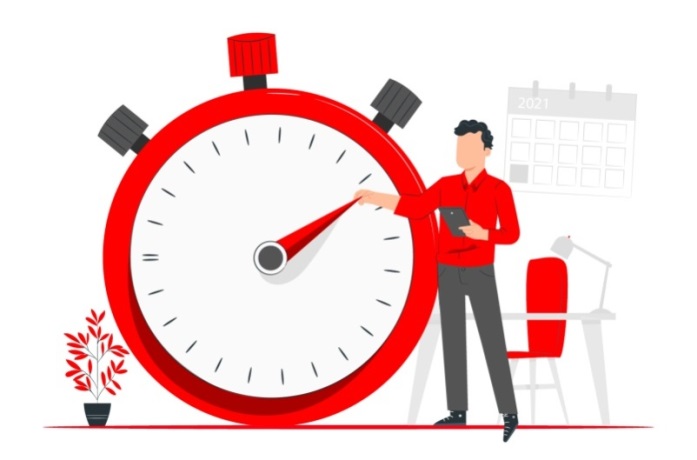 SINIF REHBERLİK PROGRAMININ ÖZELLİKLERİ
Kariyer gelişim alanında, içinde bulunduğumuz dijital çağda mesleklerin hızlı ve sürekli olarak değiştiği fikrinden hareketle öğrencilerin mesleklerin değişebileceği ve gelişebileceği anlayışını kazanmaları ve kendi kariyer planlarını bu anlayışa dayanarak geliştirmeleri benimsenmiştir. Bu kapsamda, öğrencilerin kariyer seçimi açısından kendini tanıması, mesleki bilgi kaynaklarından güvenilir olan ve olmayanları ayırt etmesi, çalışma ve üretmenin bireyin gelişimine katkısına inanması ve kendine uygun kariyer kararını vermesi önemli görülmüştür.

 Kariyer gelişim alanında, öğrencilerin içinde bulundukları kariyer gelişim döneminin özellikleri ve kariyer gelişim görevleri dikkate alınmıştır.
SINIF REHBERLİK PROGRAMININ ÖZELLİKLERİ
Sosyal duygusal gelişim alanında, öğrencilerin içinde bulundukları sosyal gruplarda başarılı olmaları için neleri bilmeleri ve nasıl davranmaları gerektiğiyle ilgili becerileri kazandırmak benimsenmiştir. Bunun yanı sıra, zihinsel gelişime de destek sağlayan duygularını anlamalarına, tanımalarına, ifade etmelerine ve yönetmelerine odaklanılmıştır. Bu kapsamda, benlik farkındalığı kazanma, duyguları anlama ve yönetme, sorumlu karar verme, kişisel güvenliğini sağlama ve kişilerarası iletişim becerileri gibi sosyal duygusal öğrenme becerilerini geliştirmeleri önemli görülmüştür.
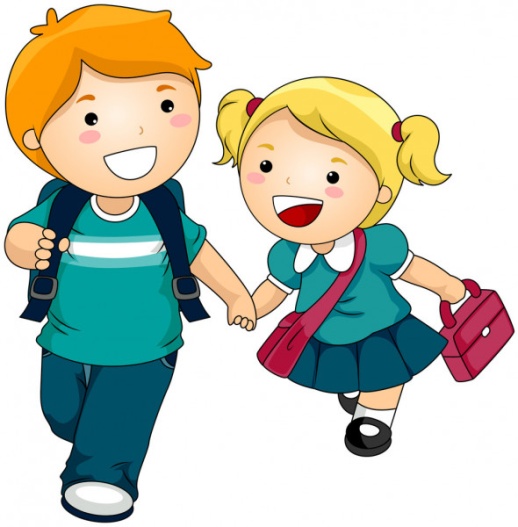 SINIF REHBERLİK PROGRAMININ ÖZELLİKLERİ
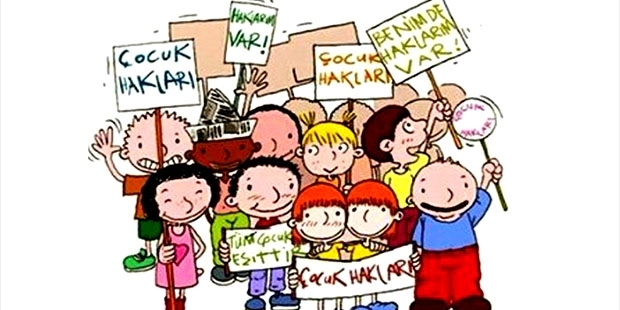 Sınıf Rehberlik Programı’nda iyi oluş, iyilik hâli, beden imgesi, sanal arkadaşlık, hak savunuculuğu, karakter güçleri, hayal etme, liderlik becerileri, kariyer amaç ve beklentileri, kariyer portfolyosu anlayışı geliştirme, kariyer planlama, hayat boyu öğrenme anlayışı, çaba gösterme, çalışma anlayışı ve önemi, üretme davranışı, okul ve eğitimin önemi, akademik erteleme, öğrenmenin bir parçası olarak hata/başarısızlık, öğrenme etkinlik ve ortamlarına yönelik duygu ve düşünce temalarına ilk kez yer verilmiştir.
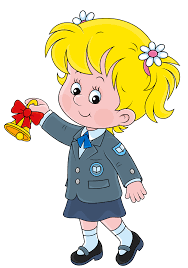 SINIF REHBERLİK PROGRAMININ ÖZELLİKLERİ
Akademik gelişimde ve kariyer gelişiminde olduğu gibi sosyal duygusal gelişim alanında da öğrencilerin güçlü yönlerini ortaya çıkarmaları ve olumlu kişilik özelliklerini geliştirmeleri benimsenmiştir. 

 Akademik, kariyer ve sosyal duygusal gelişim alanlarında, öğrencilerin güçlü yanlarını ortaya çıkarmak, kök değerleri kazanmalarına katkıda bulunmak benimsenmiştir. Bu kapsamda, öğrencilere sağlıklı bir akademik gelişim, sağlıklı bir kariyer gelişimi ve sağlıklı bir sosyal duygusal gelişim sağlayarak öğrencilerin iyi oluş ve uyum düzeyi yüksek bireyler olarak yetişmeleri beklenmektedir.
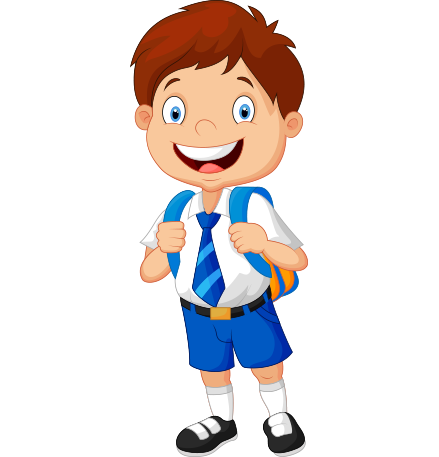 SINIF REHBERLİK PROGRAMININ TEMEL İLKELERİ
Programda tek bir modele dayanmak yerine özellikle gelişimsel, güçler temelli, problem odaklı ve kültürel farklılıkları dikkate alan bir yaklaşım benimsenmiştir. 

 Akademik, kariyer ve sosyal duygusal gelişim alanlarında bilişsel ve psikomotor (devinsel) davranışların kazandırılması amaçlanmış olsa da duyuşsal davranışların kazandırılmasına daha çok odaklanılmıştır. 

 Program gelişimsel bir yaklaşımla geliştirilmiş olup her üç gelişim alanındaki kazanımlar birbirinin temeli ve birbirini tamamlayan bir yapı içermektedir.
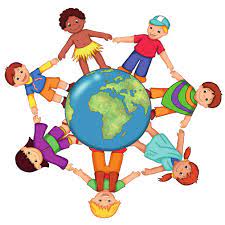 SINIF REHBERLİK PROGRAMININ TEMEL İLKELERİ
Programda tüm kazanımların oluşturulmasında bireysel farklılıklar dikkate alınmıştır. 

 Bu program Millî Eğitim Bakanlığının tüm eğitim ve öğretim kurumlarındaki öğrencilere yöneliktir.

 Gelişim ihtiyaçları dikkate alınarak hazırlanmıştır.

 Programda dördüncü sanayi devriminin sonucu olarak bireyin göstermesi (sergilemesi) beklenen “21. Yüzyıl Becerileri” olarak adlandırılan yeni nesil becerilere odaklanılmıştır. Bu amaçla, akademik, kariyer ve sosyal duygusal gelişim alanlarına bu yeni nesil becerilerle ilgili yeni yeterlik alanları ve kazanımlar eklenmiştir.
SINIF REHBERLİK PROGRAMININ TEMEL İLKELERİ
Program hazırlanırken hem bireye hem de topluma karşı sorumluluklar gözetilmiştir. 

 Program öğrenci merkezli bir anlayışı temel almaktadır. 

 Bu programda kazanımlar öğrenciyi aktif kılan ve yansıtıcı düşünme gerektiren niteliktedir.
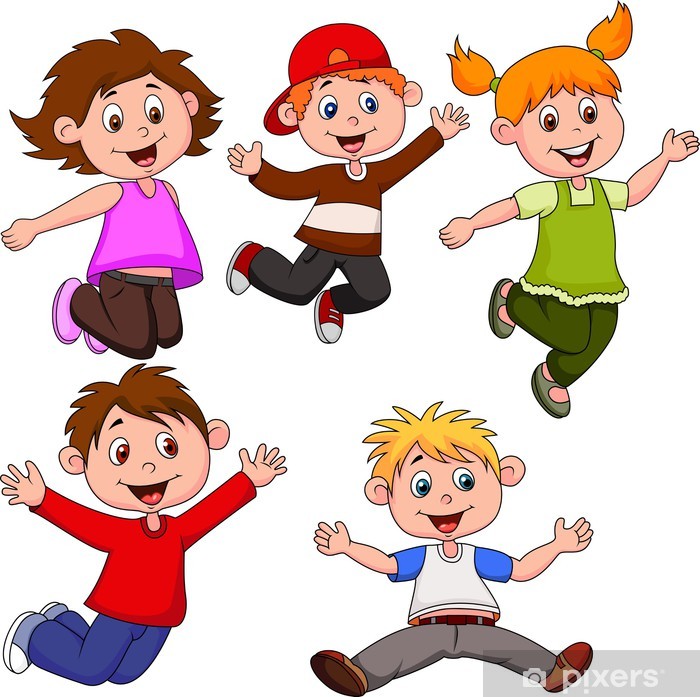 SINIF REHBERLİK PROGRAMININ UYGULANMASINA İLİŞKİN İLKELER
Programın uygulanmasında bilimsellik esastır.

 Bu program bireysel farklılıkları temel alır. 

 Program büyük ölçüde sınıf rehber öğretmenlerinin katılımıyla uygulanmakla birlikte bazı kazanımlar okul rehberlik öğretmenlerinin eş güdümüyle yürütülür.

 Program öğrenci, öğretmen, yönetici ve velilerin iş birliği ile yürütülür. 

 Program öğrenci merkezli anlayışa sahiptir.

 Program uygulanırken kazanımlar haftalara dağıtılmış olsa da uygulayıcılar ihtiyaç duydukları takdirde kazanımların sırasını öğrenci, okul ve bölge özelliklerini dikkate alarak değiştirebilirler.
SINIF REHBERLİK PROGRAMININ UYGULANMASINDA DİKKAT EDİLMESİ GEREKEN HUSUSLAR
Türkiye’de okul öncesi eğitim almayan öğrencilerin de olduğu dikkate alınarak okul öncesi düzeyindeki çoğu kazanıma ilkokul birinci sınıf düzeyinde de yer verilmiştir.

 Programda yer alan kazanımlara ilişkin etkinliklerin çoğunun sınıf rehber öğretmenleri tarafından, belirli kazanımlara ilişkin etkinliklerin ise okul rehberlik öğretmeni tarafından uygulanması gerekmektedir.

 Uygulayıcıların öğrencileri etkinliklere aktif katılım ve yansıtıcı düşünme göstermeleri için teşvik etmeleri/ motive etmeleri gerekir.

 Bazı kazanım ifadeleri Psikolojik Danışma ve Rehberlik alanına ilişkin özel kavramlar içerdiğinden, uygulayıcıların kazanım açıklamalarını ve program sözlüğünü incelemeleri gerekmektedir.
SINIF REHBERLİK PROGRAMININ UYGULANMASINDA DİKKAT EDİLMESİ GEREKEN HUSUSLAR
Programdaki kazanımların sırası ve bu kazanımlara ilişkin etkinliklerin yapılacağı haftalar uyum (oryantasyon) süreci, dönem içi ara tatiller, belirli günler ve haftalar, sınav dönemleri, üst öğretim kurumuna geçiş dönemleri, kazanımların ön koşullarının sağlanmış olması gibi belirli dönemler dikkate alınarak hazırlanmıştır. Bununla birlikte sınıf rehber öğretmenleri ve okul rehberlik öğretmenleri Millî Eğitim Bakanlığının önceliklerine, bölge, il, okul ve öğrenci özellikleri ve ihtiyaçlarına göre kazanımların sırasında ve uygulama haftalarında değişiklik yapabilirler.

 Sınıf Rehberlik Programı’nda okul rehberlik öğretmeni tarafından özellikle uygulanması belirtilen kazanımlar açıklamalar bölümünde belirtilmiş, bu kazanımlar dışındaki diğer kazanımlara yönelik etkinlikler; okul öncesinde okul öncesi öğretmeni, ilkokulda sınıf öğretmeni, ortaokul ve liselerde sınıf rehber öğretmenleri tarafından uygulanacaktır.
SINIF REHBERLİK PROGRAMININ UYGULANMASINDA KARŞILAŞILAN SORUNLAR
Tüm kademe ve sınıf düzeyleri için Sınıf Rehberlik Programı hazırlanması gerekirken, programdaki kazanımlara yönelik uygulanacak etkinlikler için tüm kademe ve sınıf düzeylerinde Rehberlik Saatinin olmaması.

 Okul idareleri ve sınıf rehber öğretmenlerinin Sınıf Rehberlik Programı hakkındaki bilgilerinin yetersiz olması.

 Etkinlikleri uygulayan sınıf rehber öğretmenlerinin uygulamadaki yetersizlikleri

 Programda yer alan bazı etkinliklerin Okul Rehber Öğretmen/Psikolojik Danışmanı tarafından uygulanması gerekirken okulda rehber öğretmen/psikolojik danışman olmaması
SINIF REHBERLİK PROGRAMI
Hazırlanan sınıf rehberlik etkinliklerinin değişen ihtiyaçlar doğrultusunda dijital olarak kullanılabilmesi, öğretmenlerin kullanacakları materyal çeşitliliğini artırabilmek amacıyla etkinliklerin dijital olarak uyarlanmasına yönelik çalışmalar gerçekleştirilmiş ve   ilkokul, ortaokul ile ortaöğretim kademeleri için Dijital Sınıf Rehberlik Etkinlikleri Platformu (DİSREP) oluşturulmuştur. Bu platform aracılığıyla sınıf rehberlik etkinliklerini uygulama sürecinde öğrenciler; bilgisayar, telefon, tablet vb. aracılığıyla da sınıf rehberlik etkinliklerinin uygulanması sürecine katılabileceklerdir. Dijital Sınıf Rehberlik Etkinlikleri Platformu (DİSREP) ile sınıf rehber öğretmenleri sınıfta etkileşimli tahta aracılığıyla her hafta etkinlikleri daha kolay ve dikkat çekici şekilde uygulayabilecekler; öğrenciler bazı etkinlikleri kendi başlarına online olarak gerçekleştirebilecek, yüz yüze ya da uzaktan/online eğitimde öğretmen ve öğrenciler etkinliklere erişebileceklerdir.

 "Dijital Sınıf Rehberlik Etkinlikleri Platformu"na (DİSREP) https://orgm.meb.gov.tr/disrep/index.html adresinden ulaşabilirsiniz.
REHBERLİK SAATLERİ